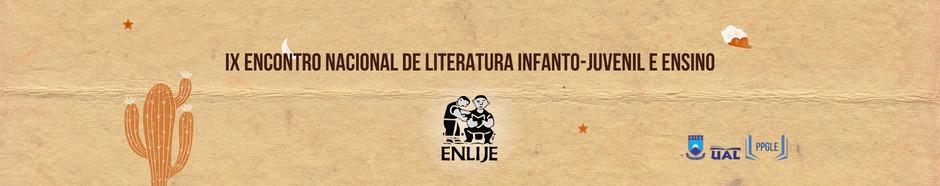 TÍTULO DO TRABALHO

Autor (IES)
Coautor (IES)
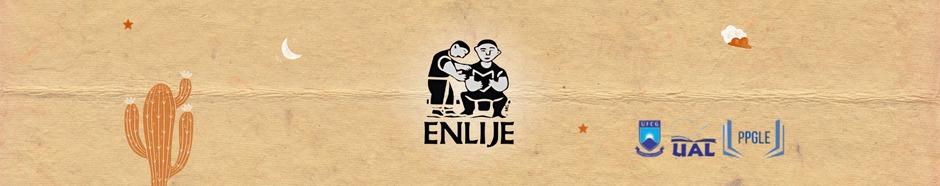 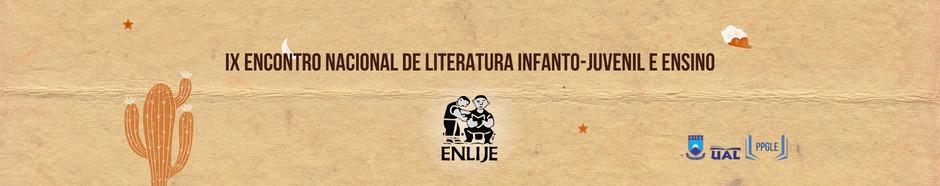 TEXTO 
TEXTO
TEXTO
TEXTO
TEXTO
TEXTO
TEXTO
TEXTO
TEXTO
TEXTO
TEXTO
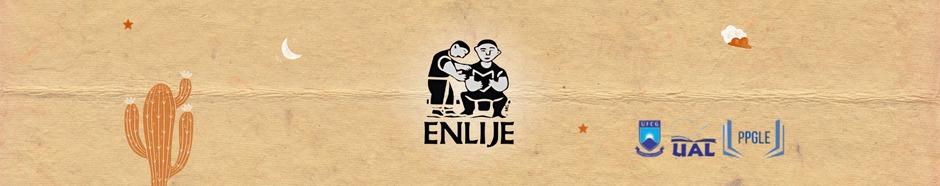 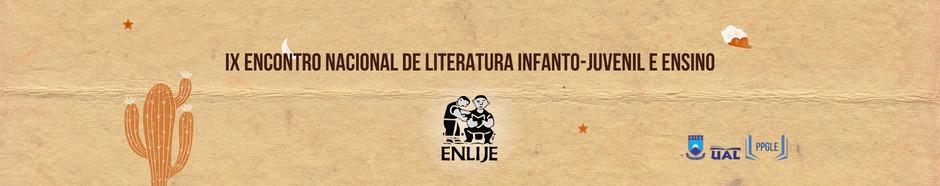 TEXTO 
TEXTO
TEXTO
TEXTO
TEXTO
TEXTO
TEXTO
TEXTO
TEXTO
TEXTO
TEXTO
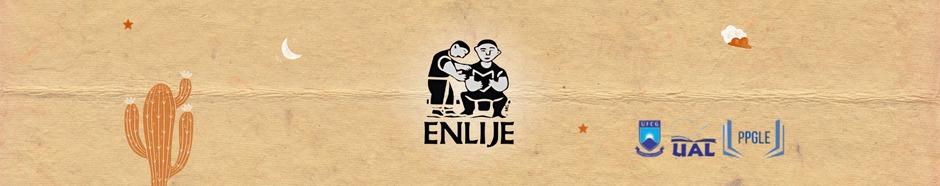